"והעיקר לא לפחד כלל"
הצגת מקרה – מערכת החינוך

הדס זכריה
מתי"א מעלה והר
1
חינוך פורץ גבולות 2017 – הצגת מקרה
2017 - תשעז
נסיבות, פעילות, תוצאות
2
חינוך פורץ גבולות 2017 – הצגת מקרה
2017 - תשעז
התחלת השנה....
בבית הספר
בבית
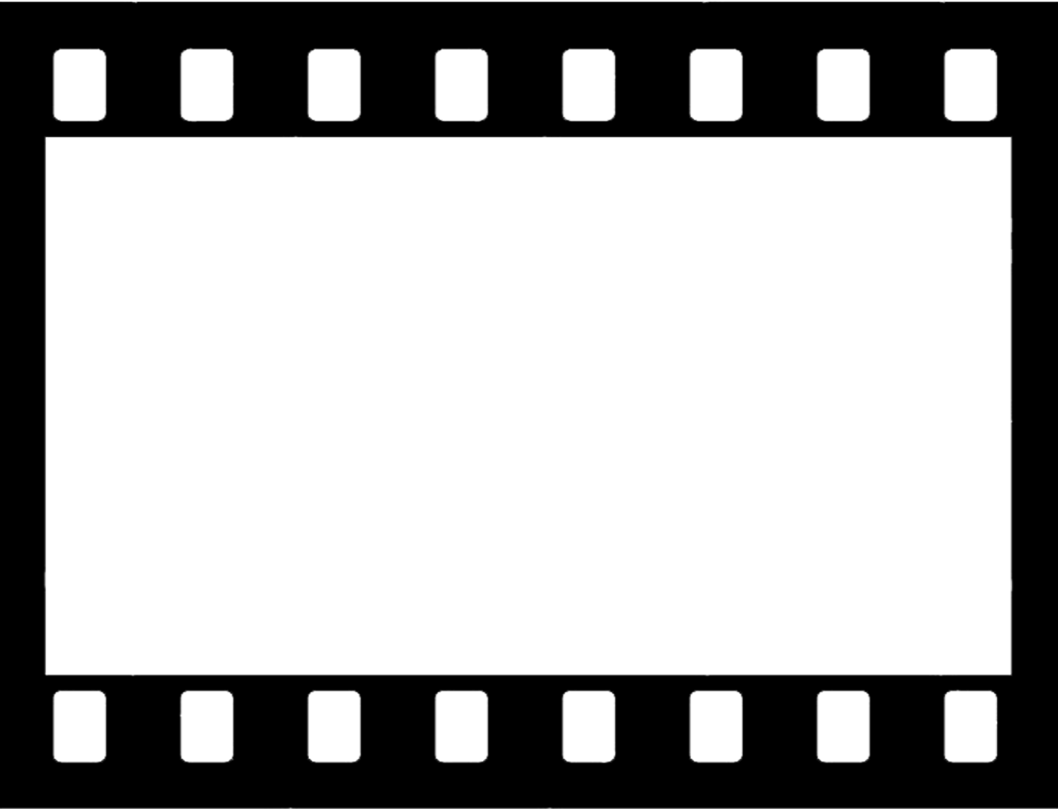 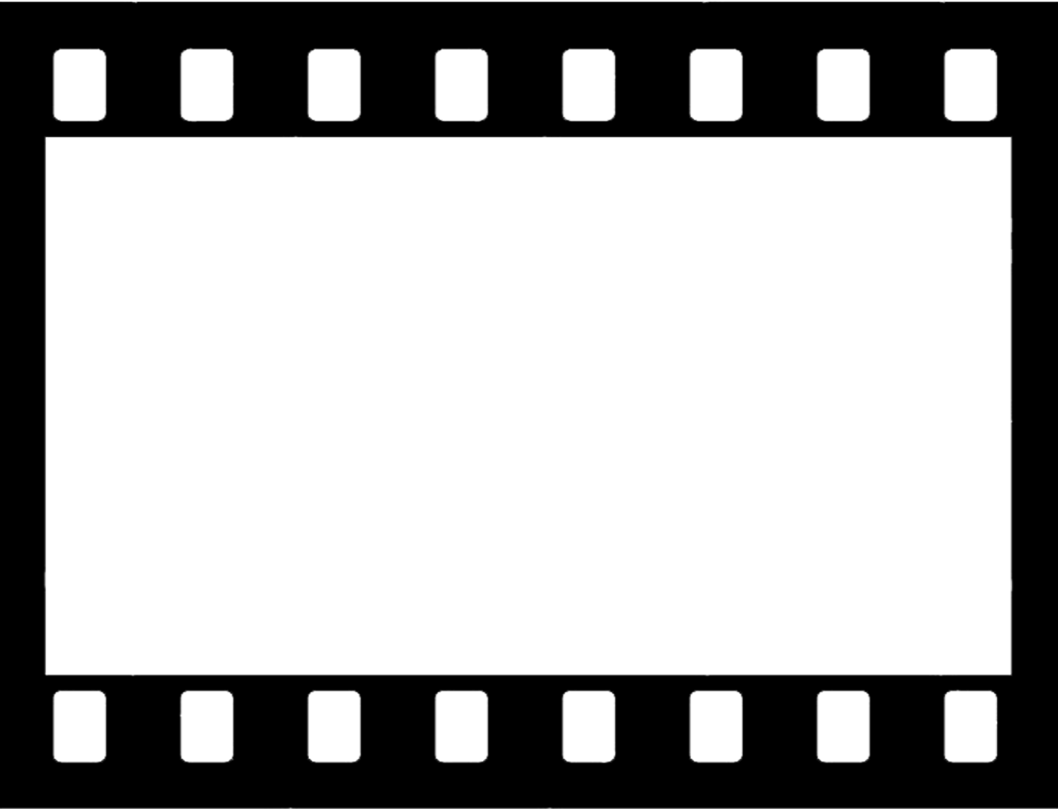 התפרצויות זעם יומיומיות
אמירות והתנהגויות אובדניות
המצב בכיתה קשה מאוד
קושי התנהגותי בבית
שיחות של ההורים עם הילד
3
חינוך פורץ גבולות 2017 – הצגת מקרה
2017 - תשעז
התחלת השנה....
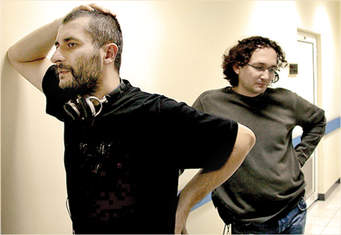 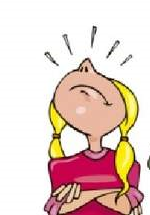 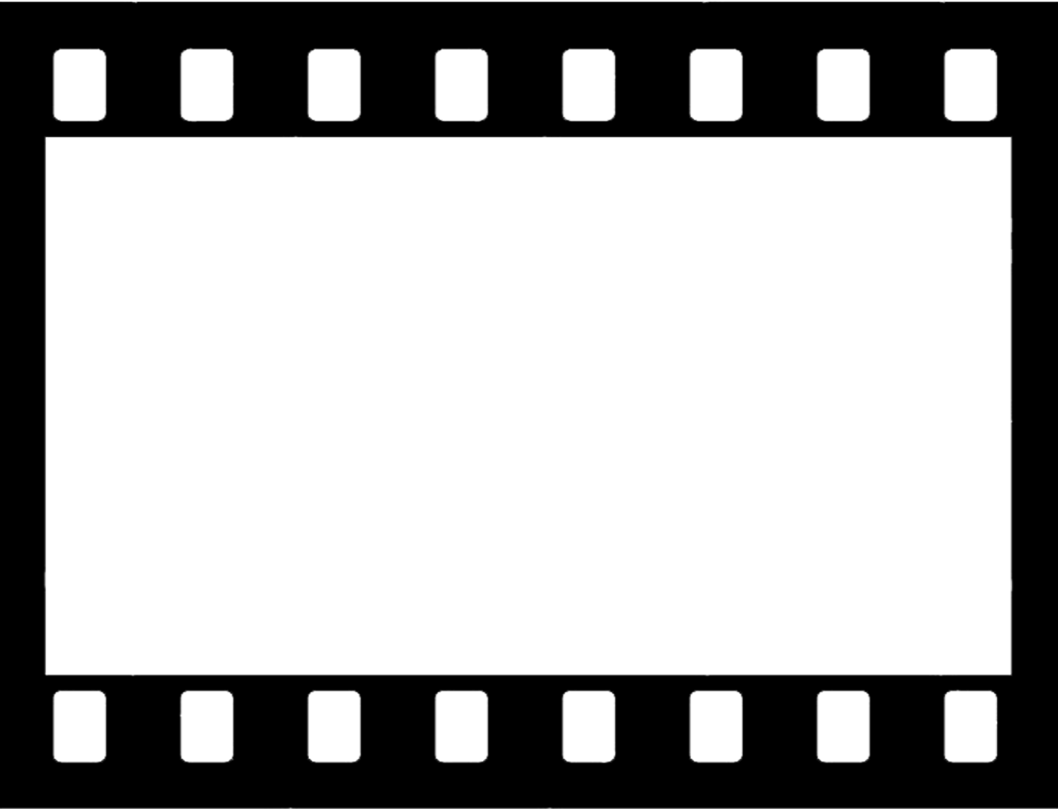 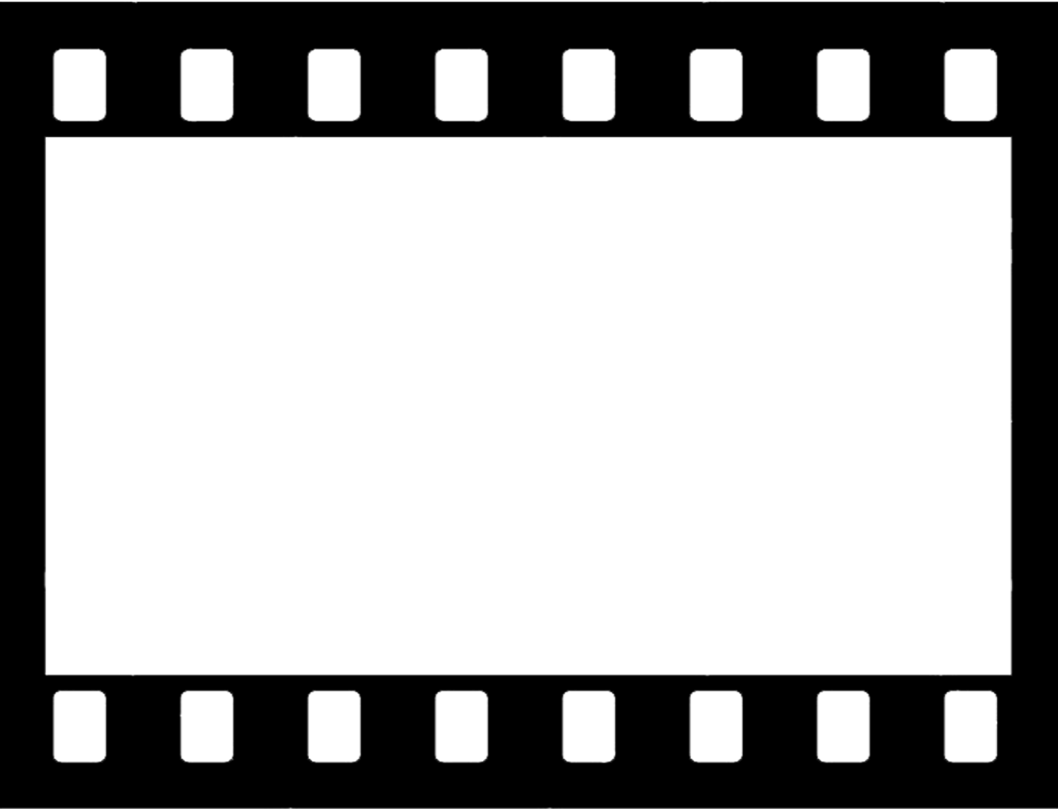 ההורים בהדרכה פסיכיאטרית (שאינה איכּה)
מענישים באי שימוש במחשב כתגובה להתנהגות לא הולמת
מגיב באופן מאוד קשה
בורח מהבית ומקפיץ את המשטרה
מדווח למשטרה שההורים מתעללים בו
4
חינוך פורץ גבולות 2017 – הצגת מקרה
2017 - תשעז
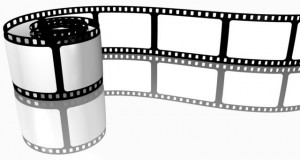 איזון 
תרופתי
החלטה על
אשפוז בית
פנייה לפסיכיאטרית
חזרה
לביה"ס
מעורבות של "קדימה מדע"
התערבויות קודמות
5
חינוך פורץ גבולות 2017 – הצגת מקרה
2017 - תשעז
מעגל קסמים – ללא מוצא
6
חינוך פורץ גבולות 2017 – הצגת מקרה
2017 - תשעז
אירוע מחולל
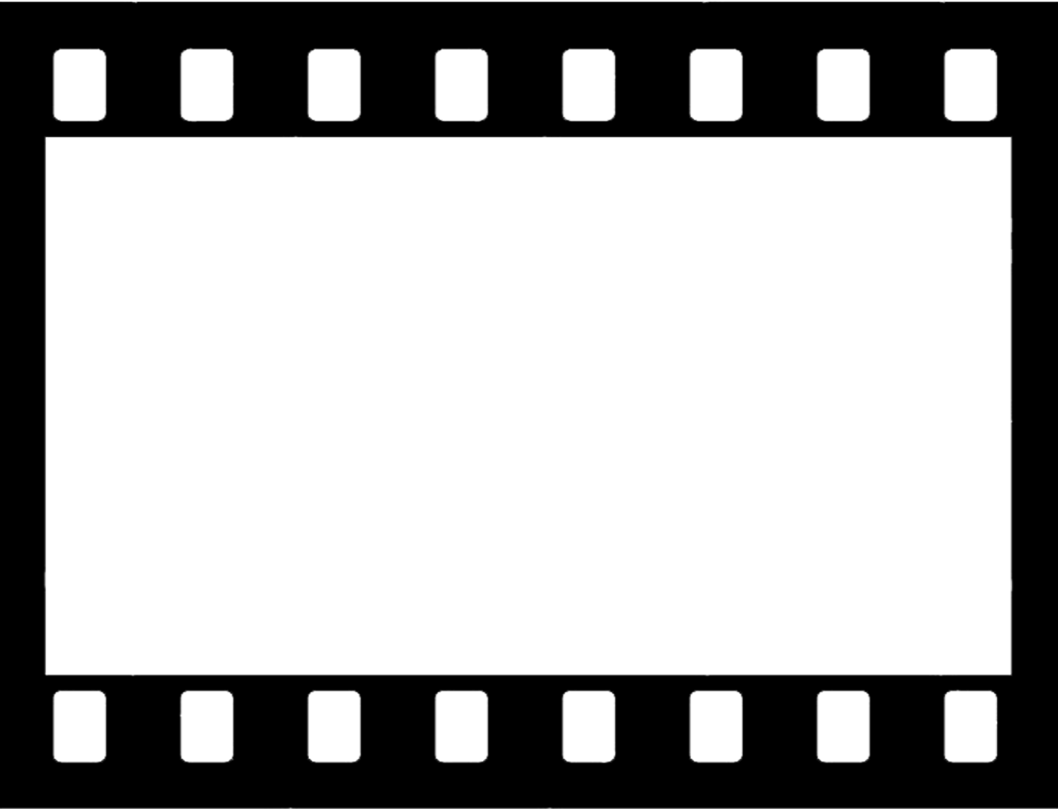 התפרצות
התפרצות
פגישת הצוות עם האם
התפרצות
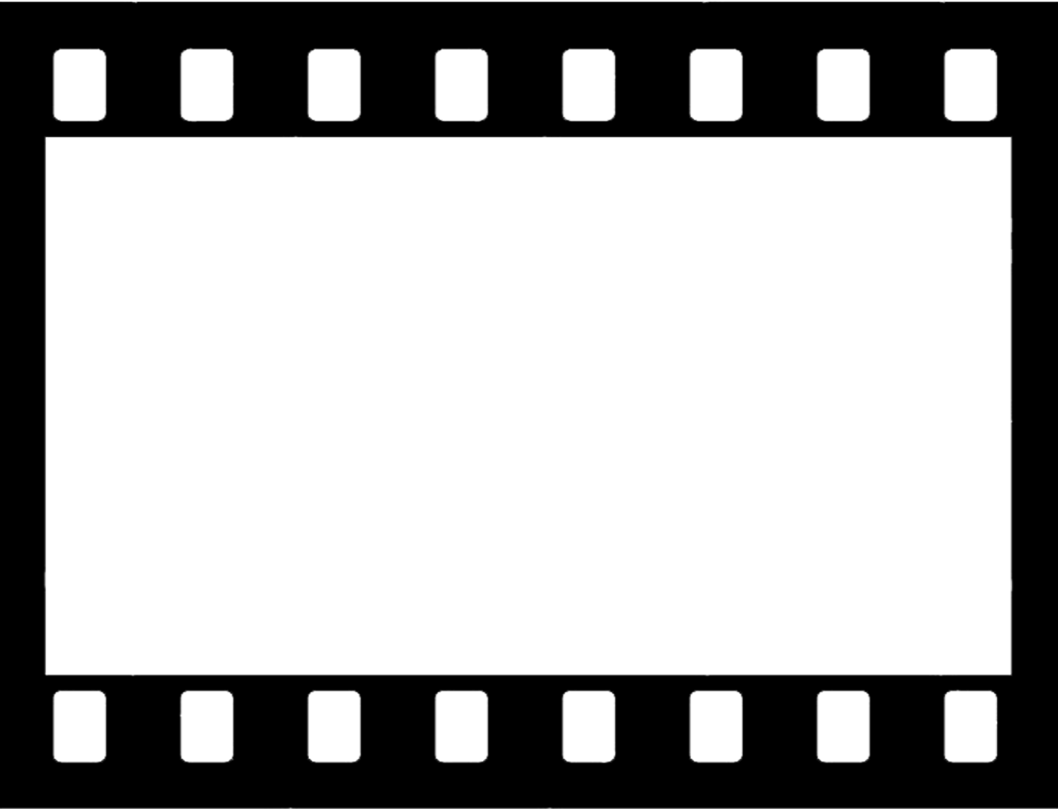 פניה לא מותאמת לילד
צורך בשילוב ואתגר לימודי
עמדה שיפוטית לחרדת הצוות 
תינתן הדרכה לצוות
7
חינוך פורץ גבולות 2017 – הצגת מקרה
2017 - תשעז
אפשר לעשות שינוי!
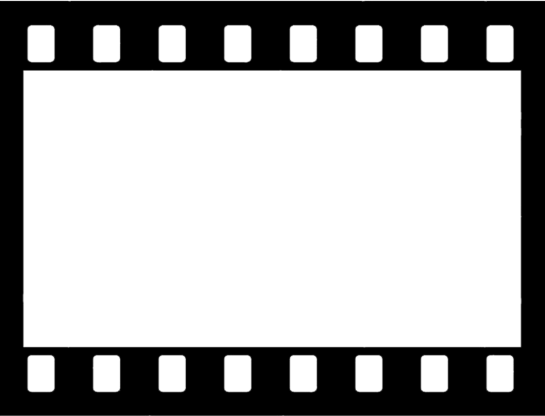 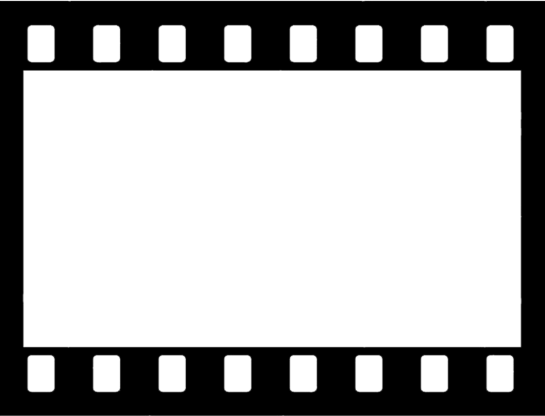 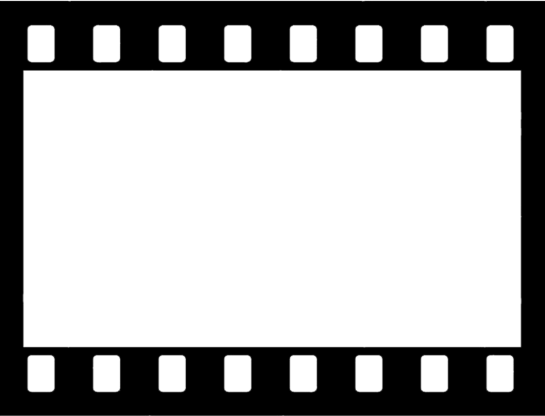 הדרכת צוות 
ביה"ס בשפה 
המגדלת
הפנייה חוזרת 
לפסיכיאטרית
הפניית ההורים 
להדרכה באייכה
8
חינוך פורץ גבולות 2017 – הצגת מקרה
2017 - תשעז
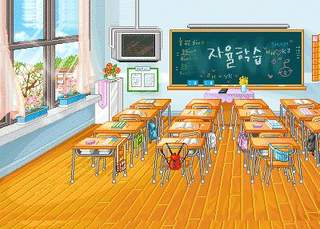 חדר שומר – מרחק מגן
משבר: 
מה שהיה עד עכשיו לא יוכל להמשיך
אנחנו לא נוכל לאפשר אלימות בכיתה שלנו
עד שלא נהיה בטוחים שלא תפגע בנו ובחברים לא נוכל לאפשר לך להיות בכיתה

לעיתים קרובות ההורים ישתתפו באופן פעיל כשהמסר יהיה שגם הם לא ממשיכים בשגרה ומשמשים כנוכחות שומרת

מושג שטבעה מיקי גרבר
9
חינוך פורץ גבולות 2017 – הצגת מקרה
2017 - תשעז
בנית תכנית פעולה
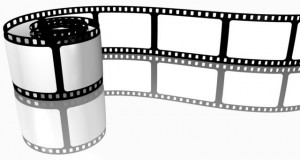 הכנת
נוכחות 
שומרת
סגירת
פתחים
גיוס הצוות
גיוס האם
לא נתחיל בלעדייך
התהליך יהיה "כואב"
הפנייה לשיח עם הורים שהשתתפו בתכנית
פתיחת 
קבוצת 
ווטסאפ
נשאר בבית עד גמר בניית התכנית!
10
חינוך פורץ גבולות 2017 – הצגת מקרה
2017 - תשעז
מסרים לצוות
רצון לאפשר לילד להירגע ולבנות אמון עם הצוות 

רצון לעזור לו להרגיש בטוח ולהימנע ממאבקי כוח

מניעה מוחלטת של פגיעה עצמית, פגיעה  בילדים ובצוות
11
חינוך פורץ גבולות 2017 – הצגת מקרה
2017 - תשעז
מסרים לילד
12
חינוך פורץ גבולות 2017 – הצגת מקרה
2017 - תשעז
הפסקת הטיפול התרופתי
13
חינוך פורץ גבולות 2017 – הצגת מקרה
2017 - תשעז
נק' להתייחסות
14
חינוך פורץ גבולות 2017 – הצגת מקרה
2017 - תשעז
3 שבועות לאחר התחלת התכנית...
הי לכולן! הבוקר נכנס לכיתה כאשר הסייעת הייתה שם. הוא התחיל להתגרות אך היא דרשה שיפסיק והוא הפסיק. כשהגעתי בקשתי שנקיים שיחה בחדר השומר. הוא הצטרף בשמחה. הזכרתי לו שאתמול יצא מהכיתה בגלל שלא היה קשוב ופגע באור. אמר שחשב לעבור בית ספר כדי שלא יהיה לי קשה כי הוא אתגר גדול עבורי ולא רוצה שיהיה לי קשה. שאלתי למה חושב שקשה לי? - אמר: ״אני ילד קשה, תגיד את זה שקשה לך״. אמרתי שלא קשה לי איתו ואפילו נעים לי בחברתו. שאני כועס ועצוב שהוא פוגע במישהו אחר. בקשתי שיעשה מאמץ להתאפק ולא לפגוע באחרים. חזרנו לכיתה ושם השתתף בחידון בנושא א״י במהלך החידון התנהג מקסים. רשמתי את שמו על הלוח בסמוך לשם של אור. ליעד אמר לו ״תראה ליד מי אתה רשום, הוא לא הגיב. גם שאור ניצח בחידון הוא מחא כפיים ולא התרעם. בשיעור השני למד חשבון ביצע תרגילים בתחום החיבור אמר שלמעני מוכן לעשות תרגילים יותר מורכבים מאתמול. בזמן האוכל היה רגוע ונעים ובהפסקה היה איתי מחוץ לכיתה. אחרי ההפסקה יצא עם אסף וגילה לפעילות בפינת החי. שם ליטף ארנבונים. שמר על הכללים. כשחזר לכיתה ביקש ללכת לחדר השומר כי עצוב. אפשרנו ללכת לזמן קצוב. בחדר ביקש לשחק בפלאפון. אמרתי לו שאיני יכול לאשר לו לשחק בפלאפון. הוא בחר לקרוא עיתון. אחרי 10 דק' חזר לכיתה והצטרף לשיעור תנך. בשיעור תנך עבד במחשב יחד עם אסף. בהפסקה היה עם המורה והתנהג יפה. אחרי ההפסקה חזר לעבוד עם אסף במחשב וביצעו משימה במחשב. כך סיים את היום ללא אלימות מילולית ופיזית .
15
חינוך פורץ גבולות 2017 – הצגת מקרה
2017 - תשעז
תובנות
השעיה תוך בית ספרית
"זה החבר הכי טוב שלי"
בניית רשת קהילתית של הורים שנחלצו ממצבי קצה
נוכחות שומרת "ניידת"
חוק הוא הצהרה שיש לה תוצאה
השינוי בבי"ס משפיע על השינוי בבית
אין "פטור" מהתנהגות אלימה
שילוב כוחות בין הצוות, ביה"ס המטפלת והפסיכיאטרית
16
חינוך פורץ גבולות 2017 – הצגת מקרה
2017 - תשעז
שושנת היחסיםמפה מפורטת: סוגים שונים של יחס במצב של פער הורה-ילד
יעד תואם ויחסי שותפות
הזדהות
הרס
הזמנה   והידברות
גילוי והבעת
רגש ההורה
פועל מונע:
הדיפה וחילוץ
אחריות הורית
גילוי והבעת
צורך ההורה
פועל מונע: מרחק מגן 
או נוכחות שומרת
אחריות
אונס
גילוי והבעת 
מגבלות ההורה
פועל מונע: ערבויות 
ועצירת מָגן ('פּוס')‏
פועל יוצא:  נורמת ויסות
כיבוד גבולות
ביטול
ד"ר איתן לבוב. כל הזכויות שמורות © 
לשימוש אישי-פרטי בלבד. שימוש אחר מכל סוג שהוא בחומר הכלול במסמך זה אסור בהחלט אלא ברשות מפורשת בכתב ומראש מאת המחבר. אין לשכפל, להעתיק, לצלם, לתרגם, לאחסן במאגר מידע, לשדר או לקלוט בכל דרך או בכל אמצעי אלקטרוני, אופטי, מכני או אחר, את מסמך זה או חלקים ממנו.
כדאיות
17
חינוך פורץ גבולות 2017 – הצגת מקרה
2017 - תשעז
דוגמאות לפניות "רגילות"
בקשר עם ילדך, כאשר מתעוררים אצלך מתח או דאגה הקשורים אליו, אך אין ביניכם דפוסי הדברות נוחה ובטוחה, קיים סיכוי גדול שכוונותיך המיטיבות יגרמו לך להגיב באופן דומה לחלק מהדוגמאות הבאות:
ד"ר איתן לבוב. כל הזכויות שמורות © 
לשימוש אישי-פרטי בלבד. שימוש אחר מכל סוג שהוא בחומר הכלול במסמך זה אסור בהחלט אלא ברשות מפורשת בכתב ומראש מאת המחבר. אין לשכפל, להעתיק, לצלם, לתרגם, לאחסן במאגר מידע, לשדר או לקלוט בכל דרך או בכל אמצעי אלקטרוני, אופטי, מכני או אחר, את מסמך זה או חלקים ממנו.
18
חינוך פורץ גבולות 2017 – הצגת מקרה
2017 - תשעז
פניות "מקטינות"התעלמות מכוחותיו ומבגרותו של ילדך
להגיד לו מה לעשות למען עצמו בלי בקשה מצידו
"לפרש" אותו בלי בקשה מצדו
להגיד לו מה הוא מרגיש ומדוע הוא נוהג בדרך מסוימת
"לדעת" ולהחליט מה הוא צריך
לרצות אותו
"לשחד" אותו
לנהוג כאילו לא קרה כלום
להגיב באופן נקודתי כאשר מדובר בדפוס התנהגות חוזרת
לפטור אותו מהתוצאות הלא נעימות (בהתאם לגילו) של מעשיו.
לקחת אחריות במקומו.
לגונן עליו 
להצדיק אותו, "לרחם"  עליו, "להתערב באמצע" וכו'...
לייעץ לו בלי בקשה מצדו 
עניין, שת"פ, הכרה, תודה וכו'...
לעשות בשבילו דברים בלי בקשה מצדו
להסביר לו בלי בקשה מצידו
במצבים של היעדר הדדיות ושותפות, יש בכל הדוגמאות האלו מידה של התעלמות מכוחותיו ומבגרותו של ילדך. בניגוד למטרה שלך כהורה טוב.
שפה שמתעלמת מכוחו, אינה "מגדלת" את ילדך אלא "מקטינה" אותו
ד"ר איתן לבוב. כל הזכויות שמורות ©
19
חינוך פורץ גבולות 2017 – הצגת מקרה
2017 - תשעז
פניות "מקטינות"התעלמות מכבודו וערכו של ילדך
לנהוג כאילו הוא לא קיים
להאשים אותו
לכפות עליו
לאיים עליו
 לצפות לשינוי מיידי בעמדתו בעקבות פנייתך
 "לשפוך" עליו את הרגשות שלך כשאינך שולט/ת בתגובות שלך
 ל"פקד" עליו ולבקש דברים כדרישה
 לתקוף אותו 
"לקרוא לו בשמות", ללעוג לו, לצעוק עליו, להשפיל אותו וכו'...
לשכנע אותו
להטיף לו
"לחנך" אותו
לדבר אליו בהכללות 
"צריך", "כך עושים", "לא הגיוני" וכו'...
להתווכח איתו
"לתחקר" אותו, "לראיין" אותו, לבוא אליו בשאלות
להגדיר אותו 
להגיד לו מי הוא ומה הוא
להעיר לו / לבקר אותו
"להתבדח"
במצבים של היעדר הדדיות ושותפות, יש בכל הדוגמאות האלו מידה של המתעלמות מכבודו וערכו של ילדך. בניגוד למטרה שלך כהורה טוב.
 שפה שמתעלמת מהכבוד והערך של הילד שלך, אינה "מגדלת" אותו אלא "מקטינה" אותו
ד"ר איתן לבוב. כל הזכויות שמורות ©
20
חינוך פורץ גבולות 2017 – הצגת מקרה
2017 - תשעז
פניות "מקטינות"התעלמות מעצמך
להתעלם מרגשותיך או לטשטש אותם.
להתעלם מהערכים, הצרכים ובקשות שלך או לטשטש אותם. 
להתכחש לגבולות השלמות ולמגבלות שלך.
לוותר על הגנה על עצמך ועל היקר לך.
להישאר במרחב המשותף כאשר הנך חש/ה מותקף/ת או מאיום/ת
להתעלם מהשפעת דבריו ומעשיו עליך. 
להסכים "בתנאי ש..." .  
להעביר לו מסרים השונים מעמדתך הפנימית.
לדבר אליו באופן מעורפל 
"מסביב", "סחור-סחור" או ממקום לא אישי
להפעיל אחרים במקומך אך לא בשמך.
במצבים של היעדר הדדיות ושותפות, יש בכל הדוגמאות האלו מידה של התעלמות מעצמך, ההורה. בניגוד למטרה שלך כהורה טוב.
שפה שמתעלמת מההורה של הילד שלך, אינה "מגדלת" אותו אלא "מקטינה" אותו
ד"ר איתן לבוב. כל הזכויות שמורות ©
21
חינוך פורץ גבולות 2017 – הצגת מקרה
2017 - תשעז
תודה רבה!
22
חינוך פורץ גבולות 2017 – הצגת מקרה
2017 - תשעז